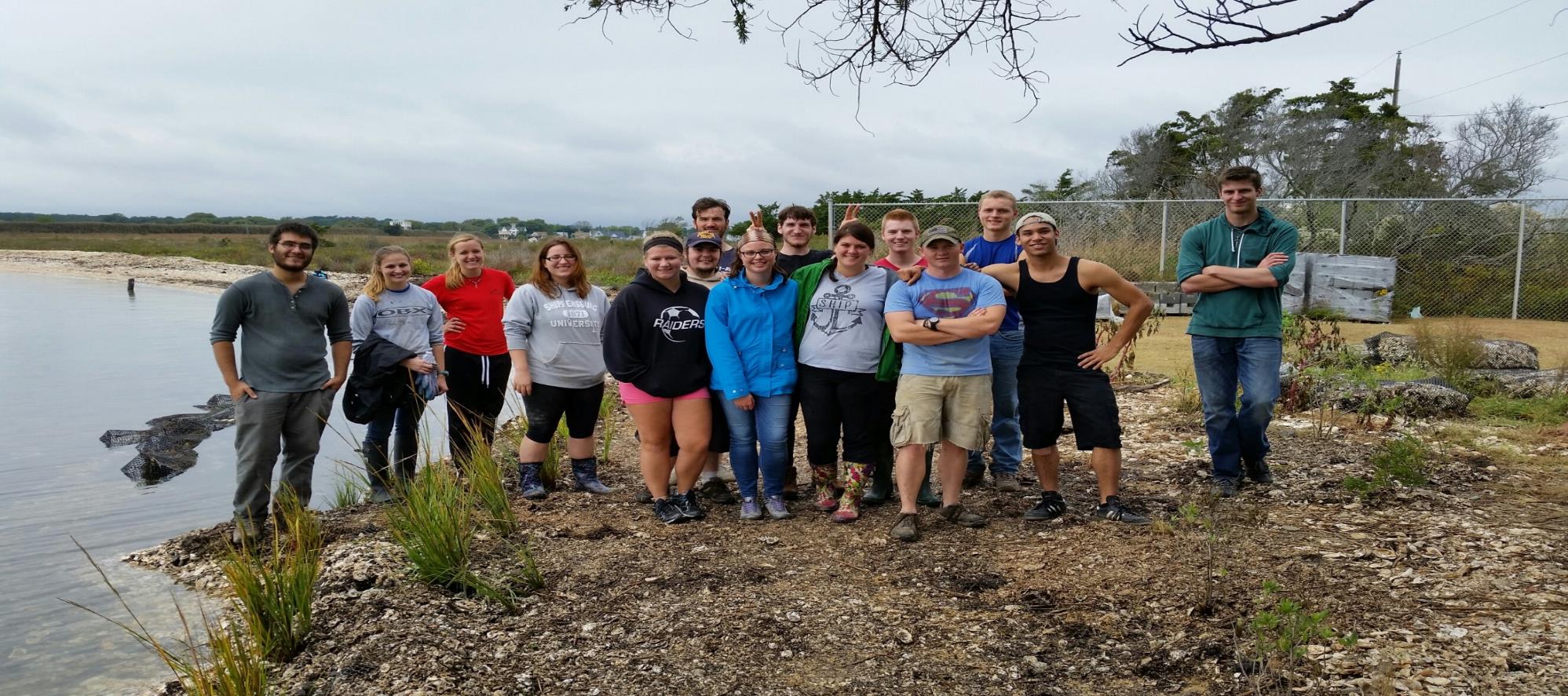 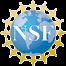 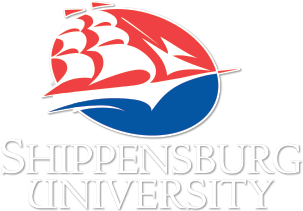 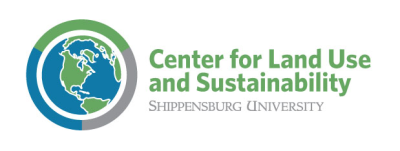 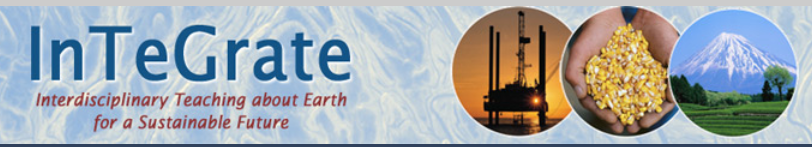 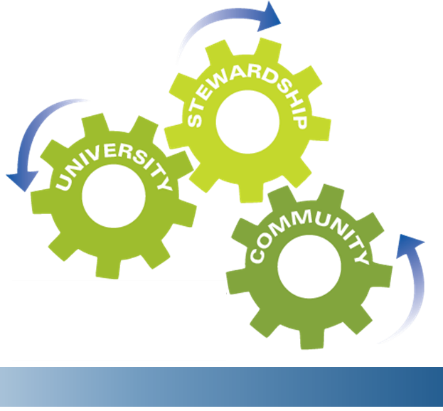 Cultivating Sustainability through General Education Coursework, Professional Development, and High-Impact Co-Curricular Programming and Career Development
Improving Sustainability at Shippensburg?
Goals
https://www.ship.edu/Sustainability/
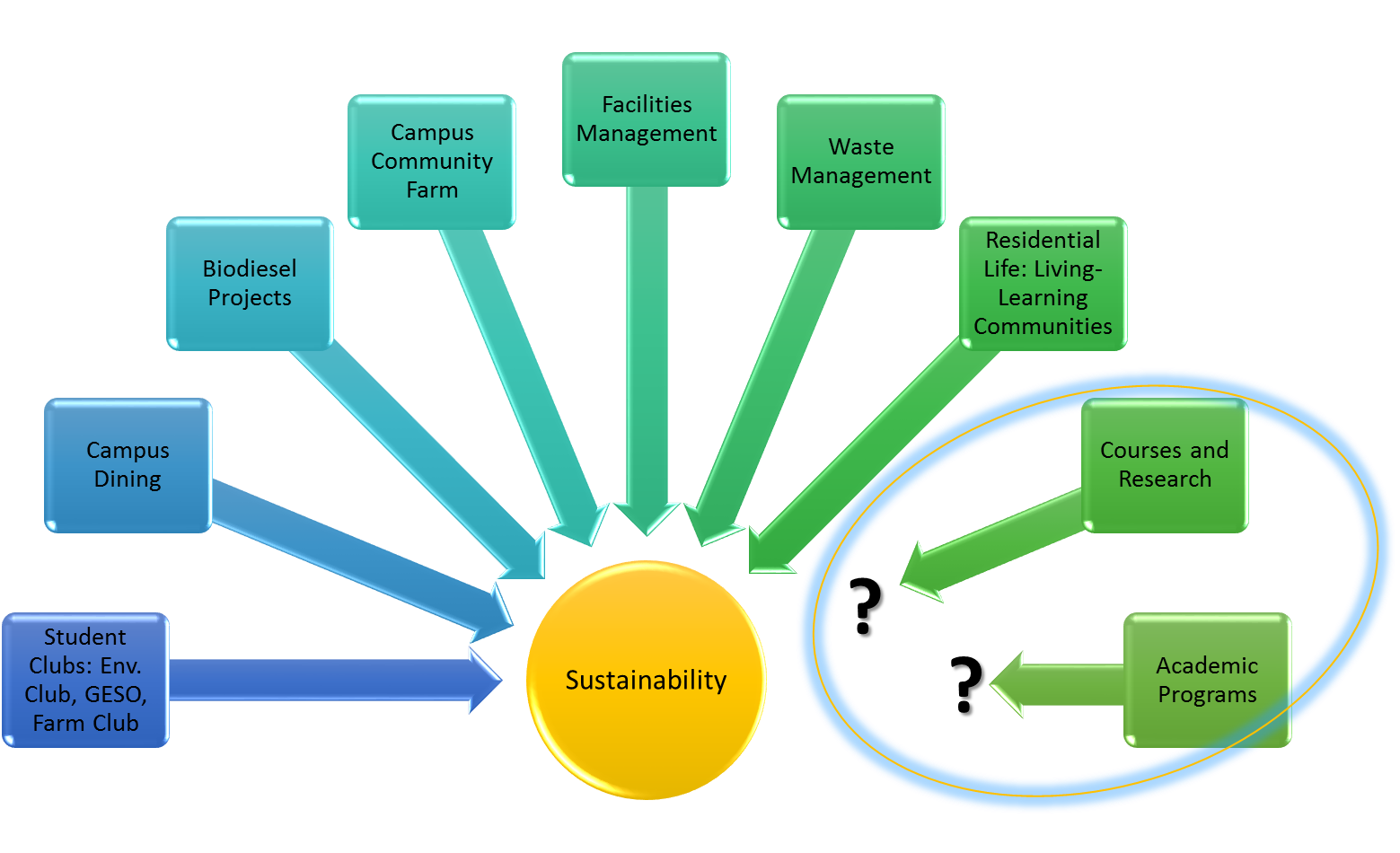 Expand professional development related to sustainability for faculty, staff, &administrators;
Increase participation in sustainability/Earth literacy instruction; 
Purposefully integrate co-curricular activities to promote student engagement & career development.
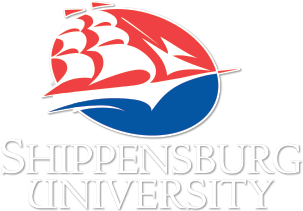 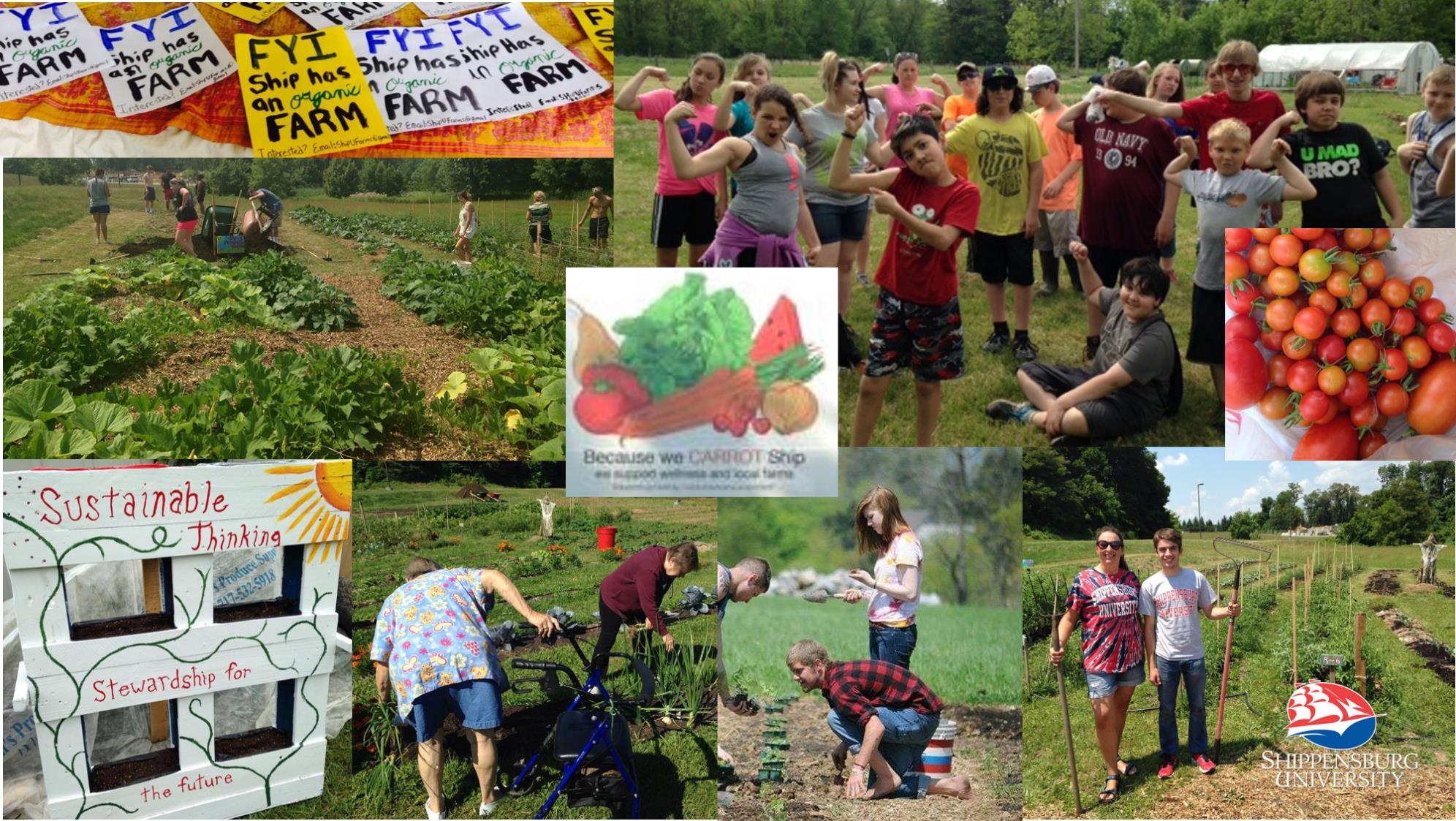 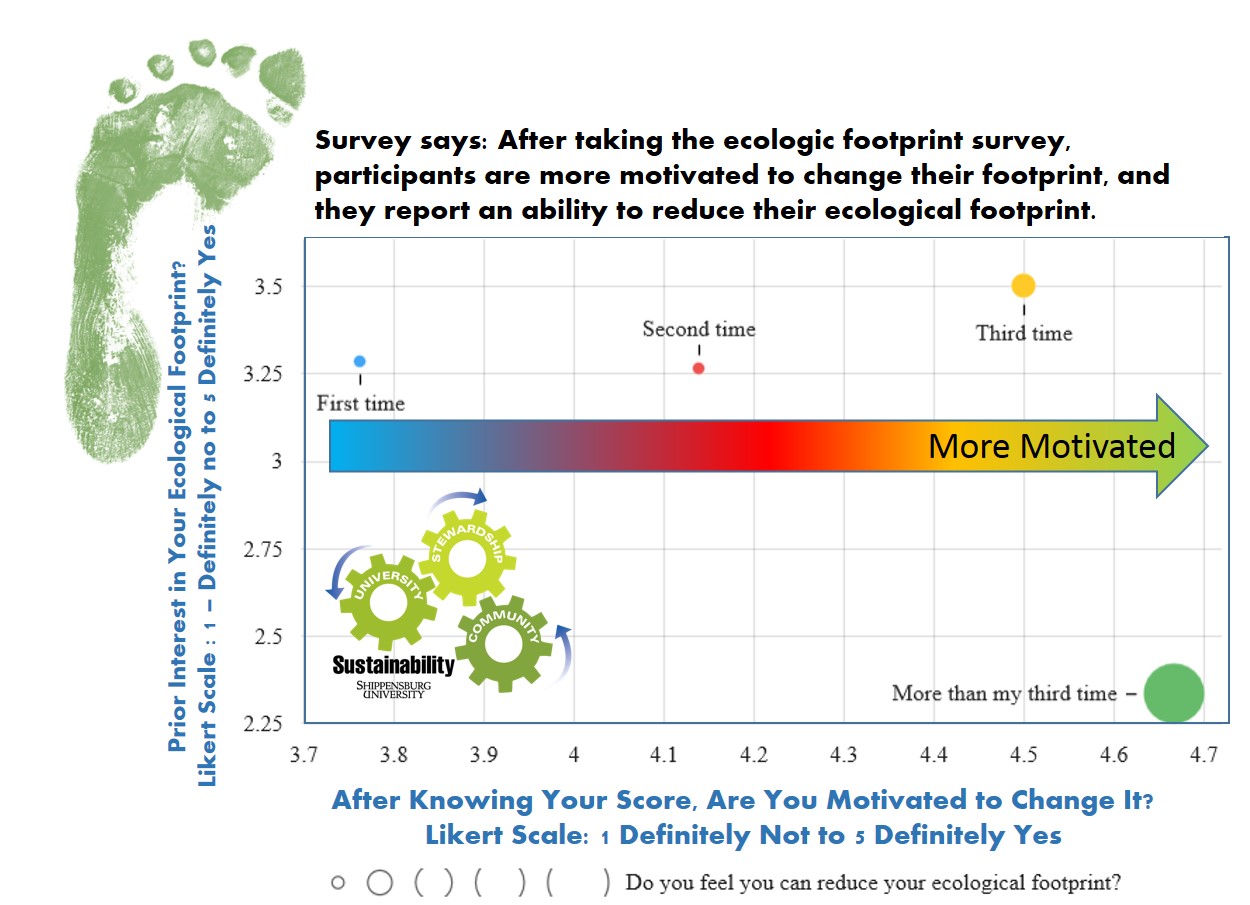 >300 respondents
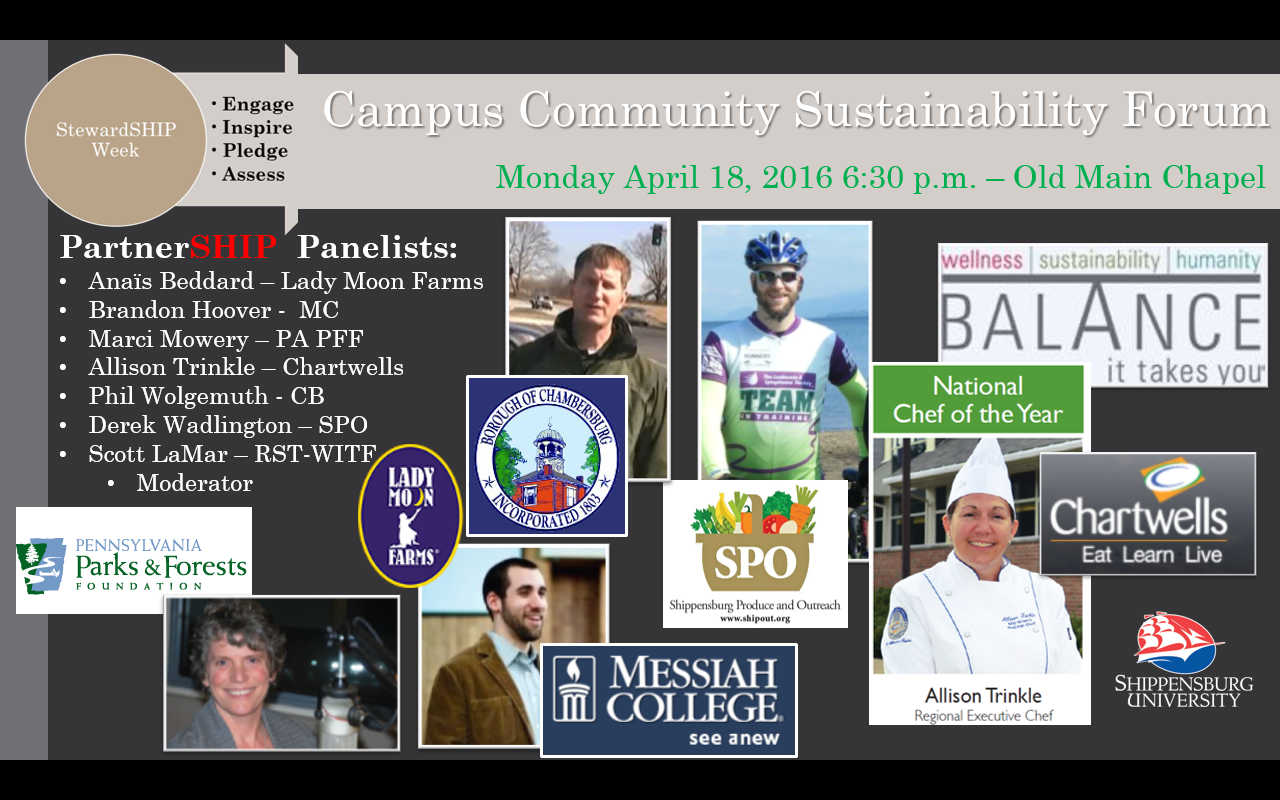 Co-Curricular Programs – Do they inspire/motivate students to think more sustainably?
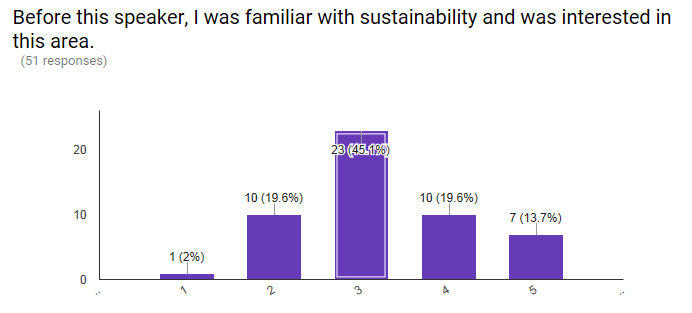 34% of students Agreed or Strongly Agreed that they were interested/familiar with Sustainability
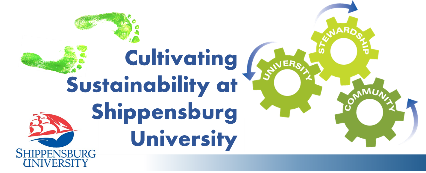 BEFORE PROGRAMS
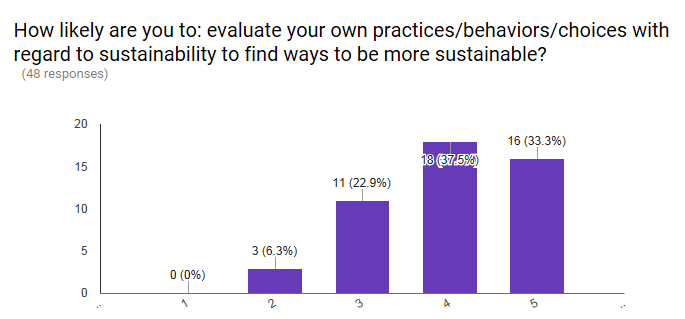 71.4%  responded with Agree or Strongly Agree
AFTER PROGRAMS
Strongly Disagree
Strongly Agree